Analysis of Slum Schools
Viv Grigg
In the last decades we have witnessed an unprecedented global expansion of basic education throughout the world.
Internship Overview
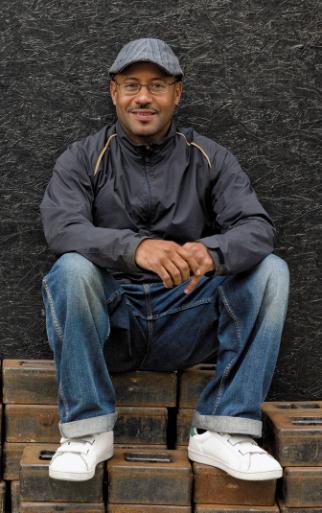 What is the internship about?

Define the goal of this internship

Define the scope of this internship
Current Status
What progress has been made since the previous milestone?
Which tasks have been completed?
What issues have been resolved?
What new issues have risen? *
Is the experience of learning the progressions of developing a slum school currently ahead of schedule, on track, or delayed?
If delayed, what is the mitigation plan?
[Speaker Notes: * If any of these issues caused a schedule delay or need to be discussed further, include details in next slide.]
Issues and Resolutions
Description of the issue
How was it resolved?
Issues from the Readings
Aggarwal – Delhi – Governmental goal of universal access to a quality of education
Karachi – what is the goal of education
Cameron – Dakha – 
%’s with an education Figs 4,5,6
Infrastructure
Achievement
[Speaker Notes: Duplicate this slide as necessary if there is more than one issue.
This and related slides can be moved to the appendix or hidden if necessary.]
Timeline
Timeline
Timeline
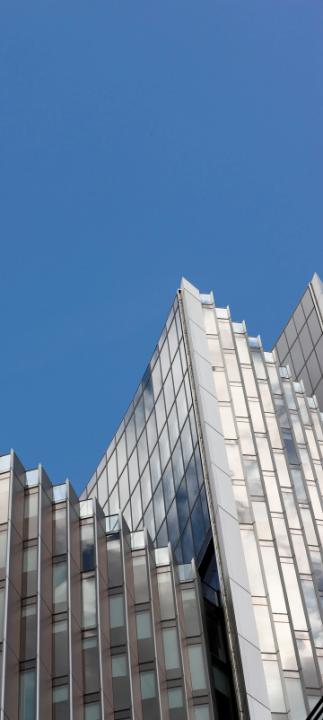 Looking Ahead
When is the next milestone?
What are the expected deliverables?
Known risks and issues
What is the investigation timeline for these issues?
What are the immediate next steps?
Dependencies and Resources
[Speaker Notes: What are the dependencies that affect the timeline, cost, and output of this project?]
Appendix
[Speaker Notes: Prepare slides for the appendix in the event that more details or supplemental slides are needed. The appendix is also useful if the presentation is distributed later.]
Appendix
Budget
Design documents
Marketing plan
Supplemental documents
Contact information